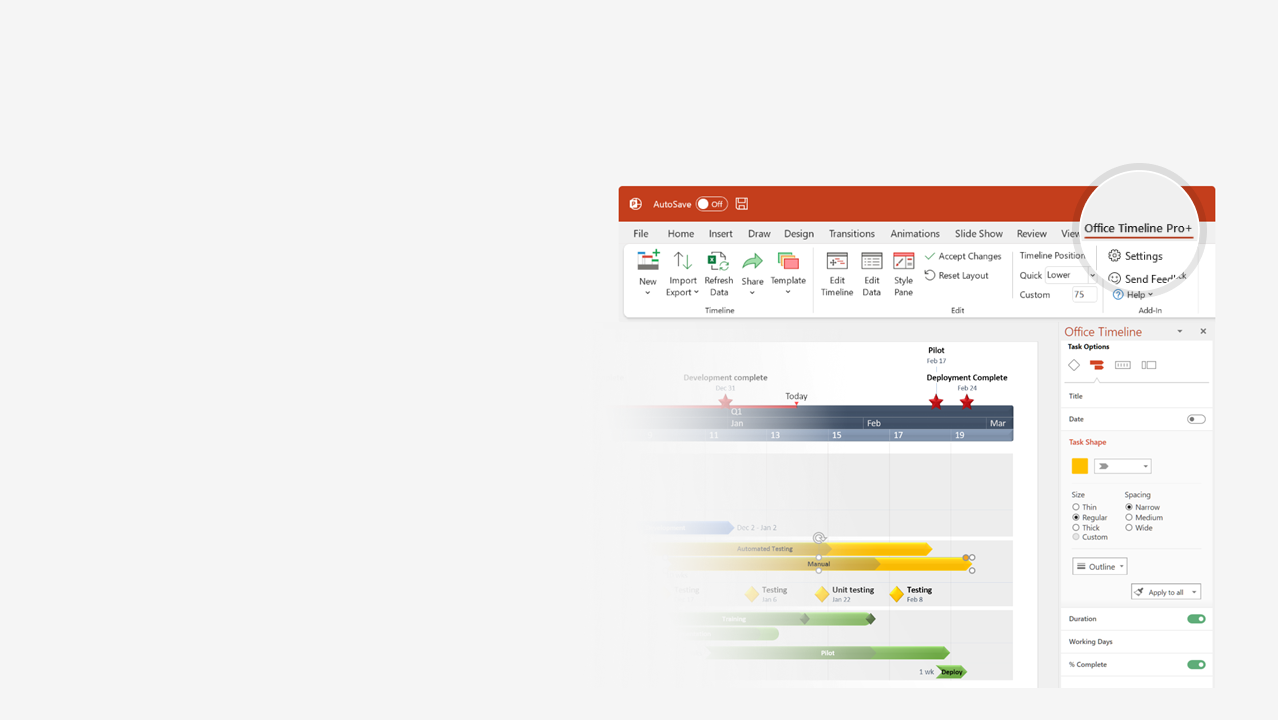 How to update this template in seconds
1
The Office Timeline add-in for PowerPoint will help you edit it with just a few clicks.
Get your free 14-day trial of Office Timeline here: https://www.officetimeline.com/office-timeline/14-days-trialRe-open this template, and create your impressive PowerPoint visual in 3 easy steps:
Click the Edit Data button on the Office Timeline tab.
Use the Data and Timeline views to edit swimlanes, milestones and tasks.
2
Click Save to instantly update the template.
3
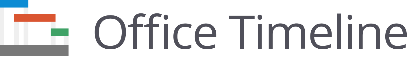 Mar 24 - Mar 31
Apr 10 - Apr 16
Apr 17 - Apr 22
Apr 16 - Apr 20
Apr 23 - Apr 29
May 18 - May 26
Jun 11 - Jun 17
Apr 1 - Apr 15
May 1 - May 10
Apr 8 - Apr 19
Apr 22 - May 3
Apr 9 - Apr 15
Apr 9 - Apr 17
May 2 - May 17
May 30 - Jun 9
Apr 9 - May 15
Apr 2 - Apr 8
Mar 30
Apr 28
May 28
May 18
May 23
Apr 1
May 2
2022
2022
Today
Business Continuity Plan
Key activities and planning for risk mitigation
Orientation exercises
Training for BC team
Testing
2022
Week 1
3
5
7
9
11
13
Send out questionnaire
6 days
Team roles

Incident Commander:
Adele Goodwin

HR/PR Officer:
Sheila Major

Information Technology:
Liam Benitez

Finance/Admin:
Violet Horton

Legal/Contracts: 
Erik Mullen
Develop Questionnaire
Business Impact Analysis
Instructional Workshop
Review forms
Receive forms
Follow-up interviews
5 days
5 days
4 days
Document requirements
Conduct gap analysis
10 days
2 days
Recovery
Strategies
Explore recovery strategies
Implement recovery strategy
5 days
6.6 days
Management approval
Develop plan framework
Document procedures
8 days
7 days
Management approval
Plan
Development
Relocation Plans
4 days
IT disaster recovery plan
5 days
Organize recovery teams
25 days
Document test results
Testing & Exercise
Requirements discovery
11 days
7 days
8 days
4 days
Training
Update BC plan